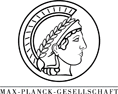 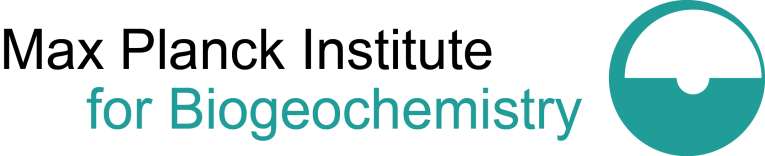 Respiration and C dynamics in Poplar rootsBoaz Hilman 1, Jan Muhr1,2, Juliane Helm 1, Iris Kuhlmann 1, Susan Trumbore 1 1 Department of Biogeochemical Processes, Max-Planck Institute for Biogeochemistry, Jena, 07745, Germany2 University of Goettingen, Bioclimatology, Faculty of Forest Sciences, Germany
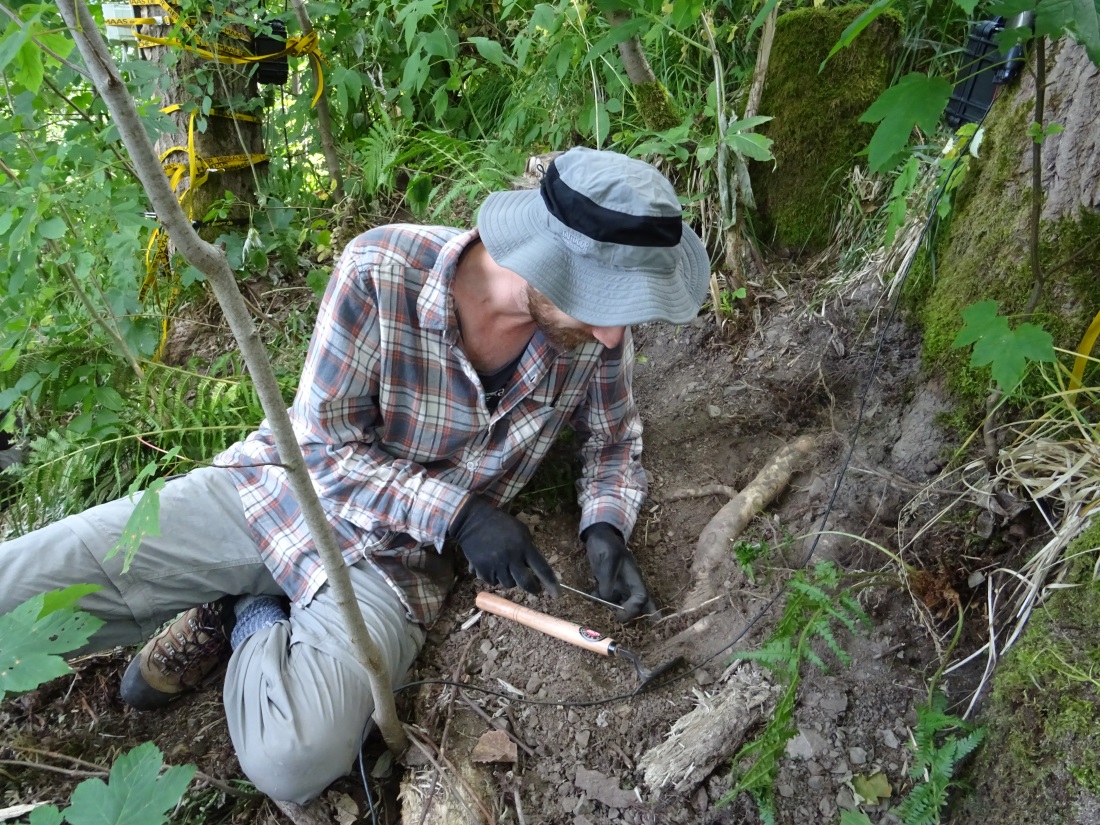 Introduction
Fine roots (≤ 2mm) are estimated to contain ~40 Pg C globally that equal to ~1/3 of GPP (Jackson et al., 1997) 
We know that in temperate and boreal forests the radiocarbon age of fine roots might be a decade older than their chronological age (Solly et al., 2018)
Such discrepancy can be explained by allocation of stored old C to build the tissue
Only little is known about the C dynamics in the roots
Estimating the mean time elapsed (‘age’) since the carbon was fixed from the atmosphere using radiocarbon
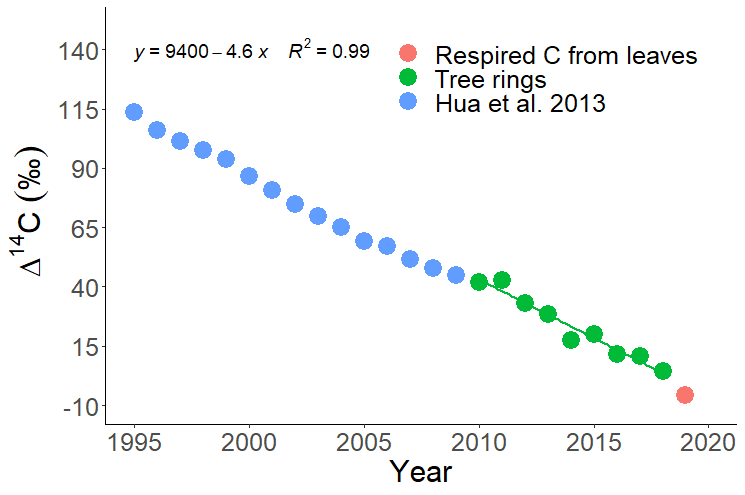 Age
DDCO2
The estimated composition of atmospheric CO2 in our site
Experimental design
We sampled roots from 12 poplar trees (Populus tremula hybrids) grow in a forest stand in Germany
Roots were divided to:
Coarse roots (>2 mm) mean diameter 2.91 mm
Fine roots (<2 mm) 
Field work conducted during 2018 exceptional hot  summer in Europe - and also in our site as can be shown in the figure
In 2019 we harvested roots that grew through screens buried before winter to estimate the age of current year roots
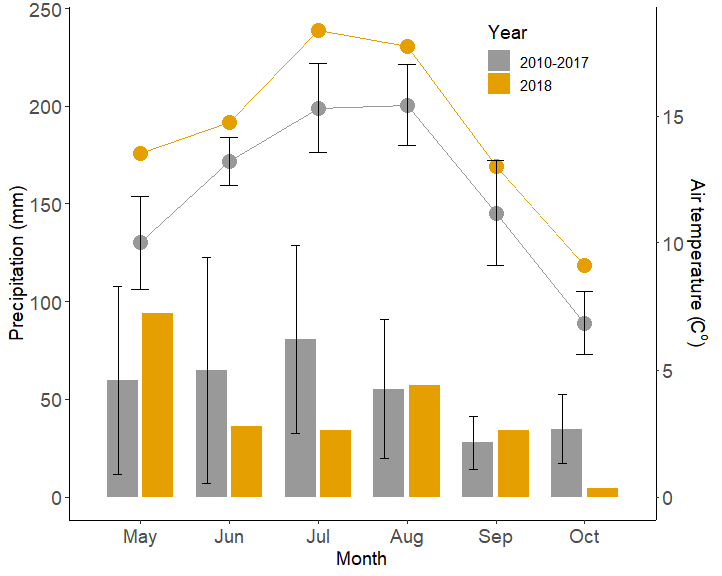 Second sampling
Burial of in-growth screens
Girdling
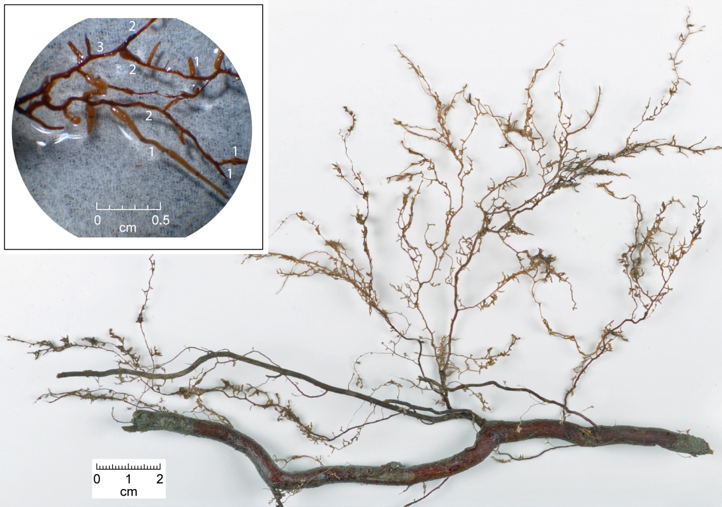 Gaundinski et al 2010 GBC
Manipulations of the carbon supply to the roots
Girdling: the removal of bark and phloem
blocks the supply of fresh C to belowground
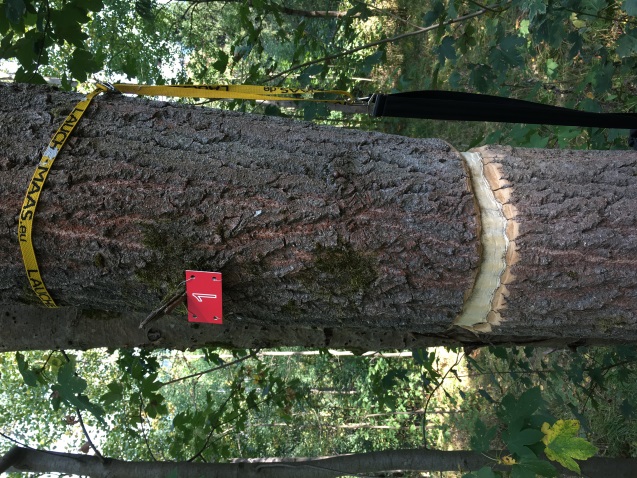 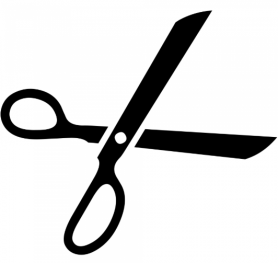 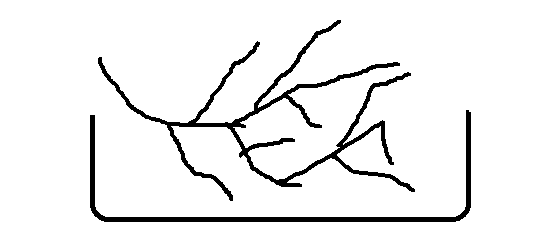 Roots collected in the field were kept moist and re-incubated for three weeks
Scheme of carbon dynamics in a root (based on Richardson et al., 2013)
Input from phloem
metabolism
Respired C
fast storage pool
The incoming C is stored in ‘fast storage pool’ (usually sugars). From this pool C is allocated to growth, storage, and metabolism (respiration).  
We measured the radiocarbon in the purple pools:
Fast storage pool –represented by the respired CO2 
Storage C – represented by water-soluble metabilites Structural C – alphe-cellulose
Storage C (NSC)
slow storage
Growth
Structural C
Relation between the D14C content of NSC and structural C
Results can be interpreted according to a simple mixing model (example with 3 scenarios in the bottom) where the relation can be manipulated by changing the fast pool D14C (input) and the fraction of the fast pool from total storage. The D14C of the slow pool is equal to cellulose age.
The slope of the relation is determined by the fraction of the fast pool. Thus, the fast pool fraction increased from 30% (pre-girdling) to 40% (control trees, 3 months later) 
Older C input will shift the intercept towards higher values. In both control and girdled trees we observed this shift
NSC vs. structural D14C results
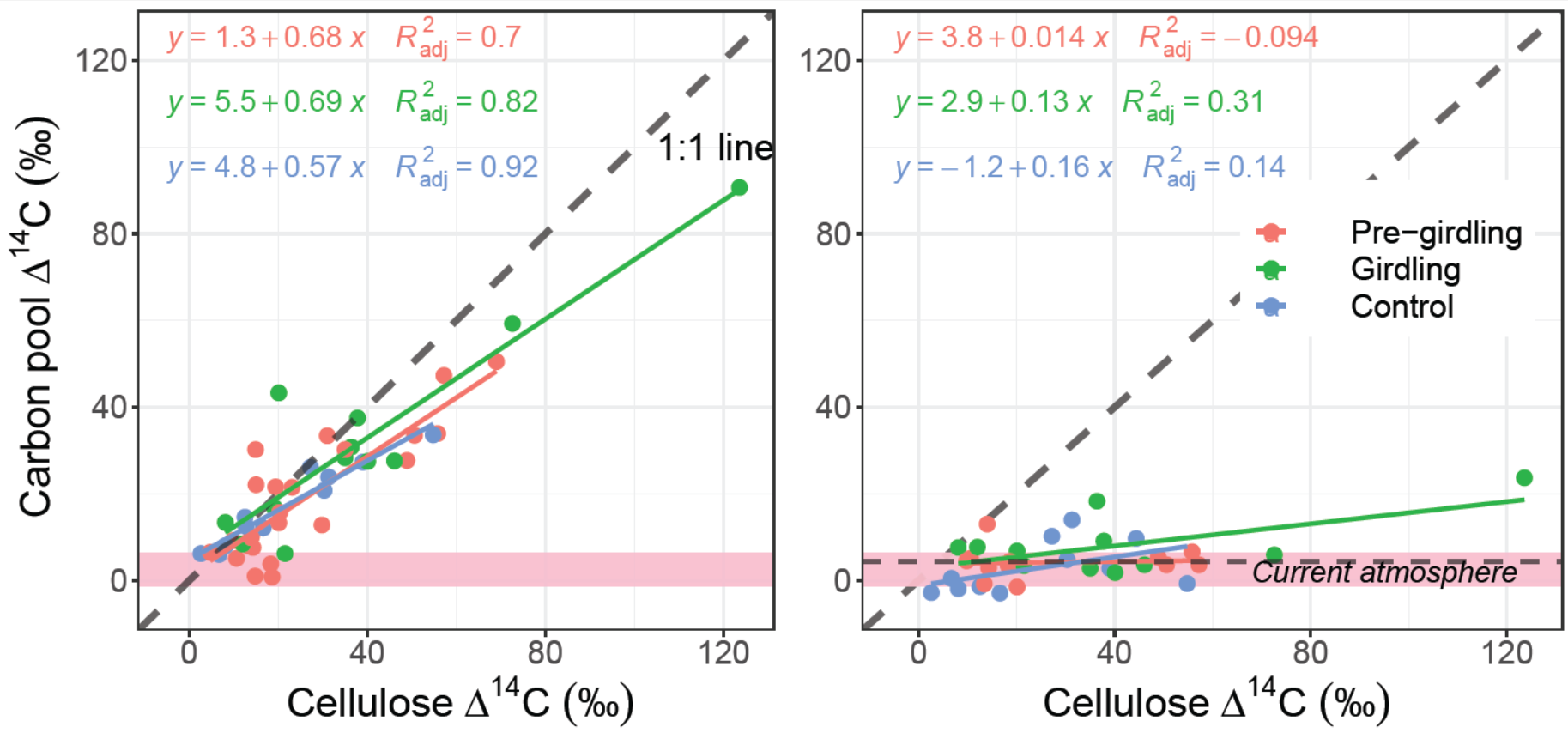 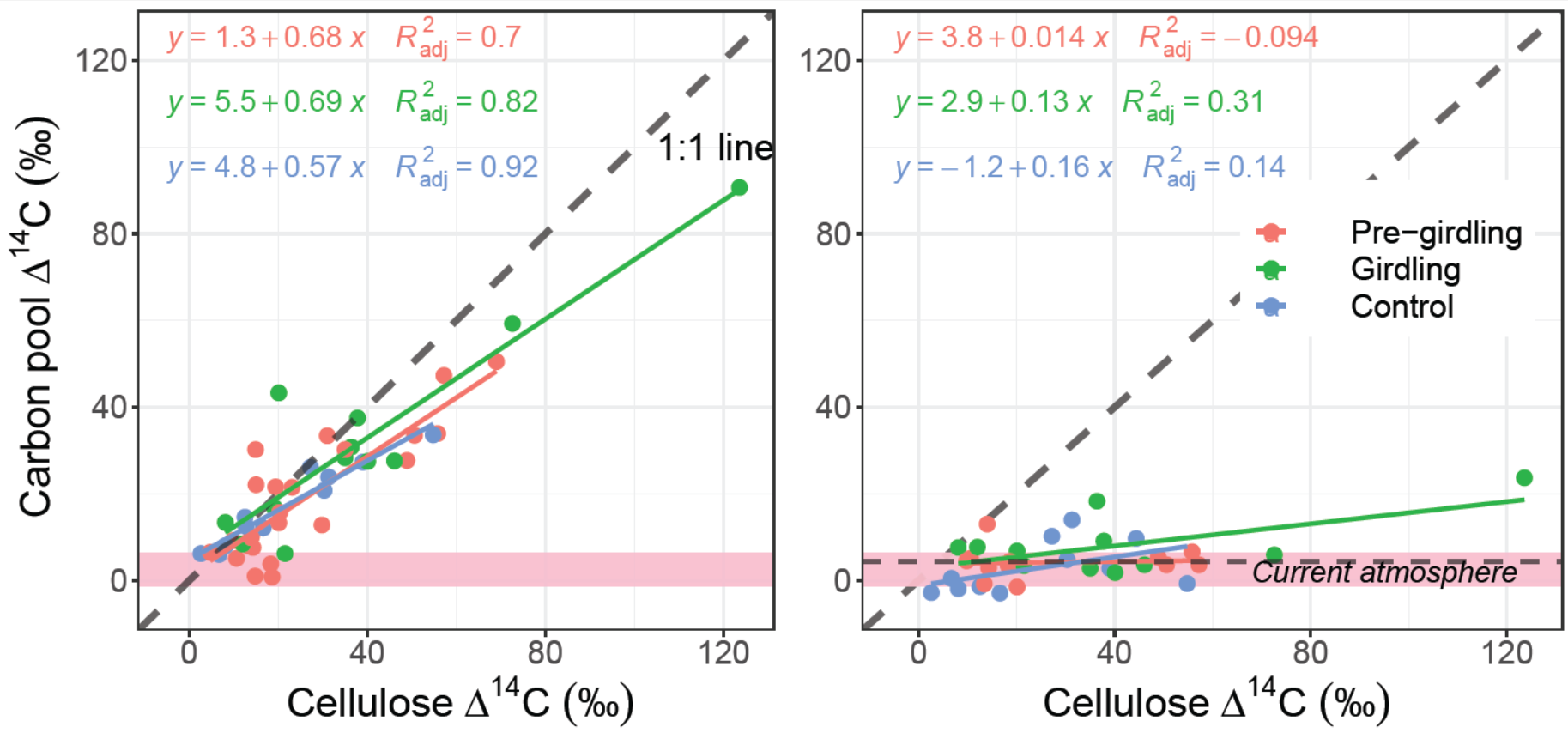 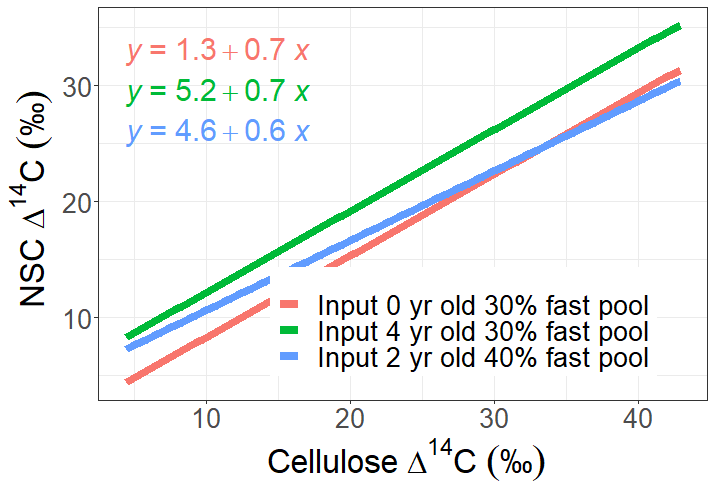 *
NSC vs. structural D14C mixing model after Richardson et al. 2015
NSC vs. structural D14C                Respired CO2 vs. structural D14C
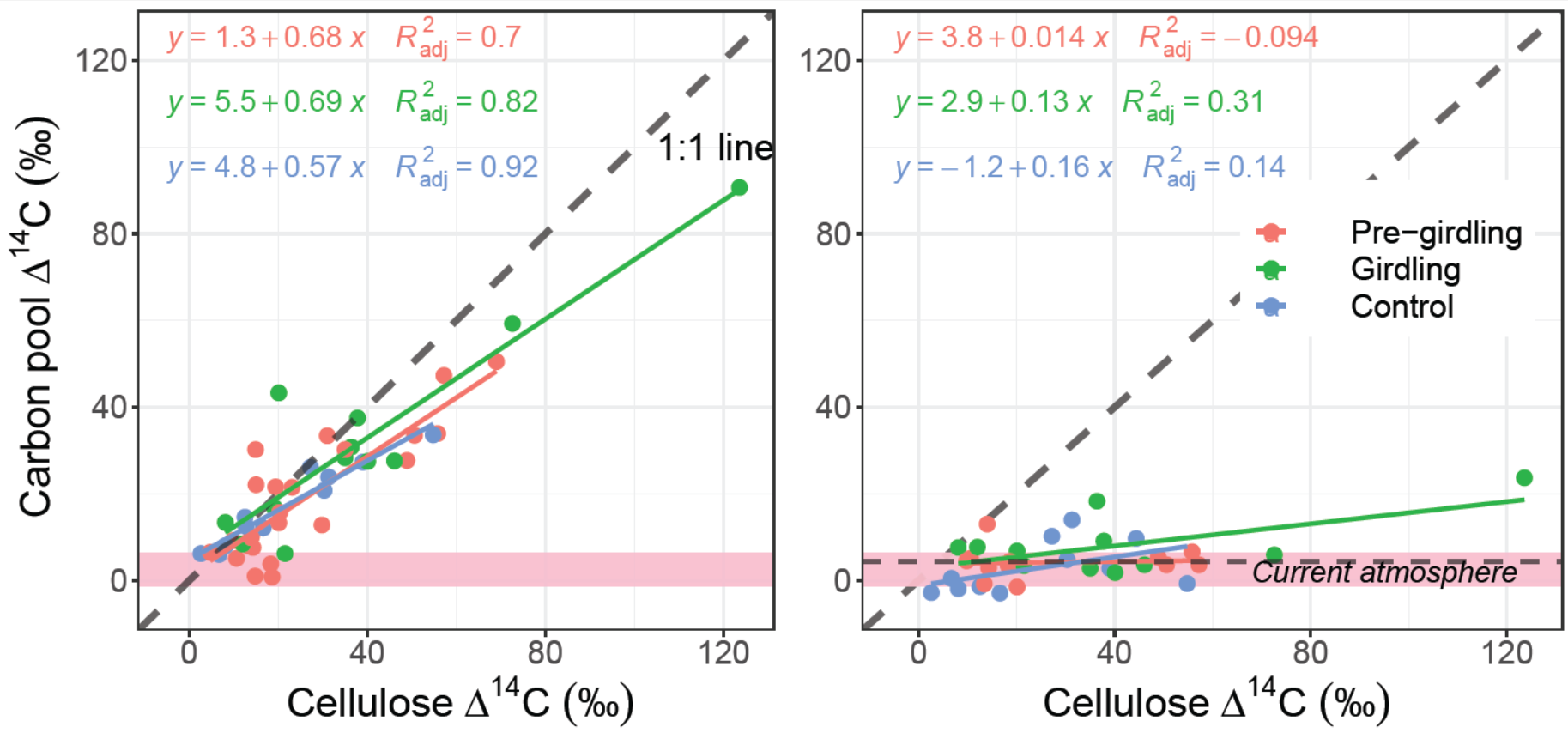 In contrast to NSC in intact trees the respired CO2 was unrelated to structural C 
But in the girdled trees the respired CO2 correlated with structural C –evidence for contribution of local storage to respiration
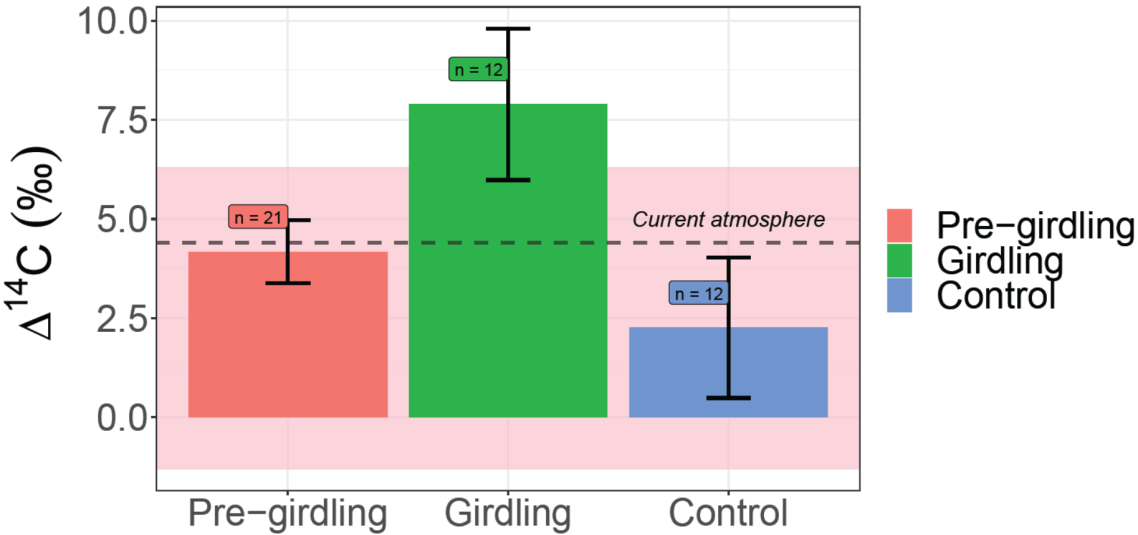 *
NSC concentration and CO2 efflux rate
We converted the CO2  efflux rate measured at room temperature (Room T) to field temperature (Field T) using Q10 = 2.3 measured in sub-sample of roots (n=11). The Q10 factor means that 10oC warming causes 2.3-fold higher efflux rate 
Fine roots respired faster than coarse roots, with no seasonal or girdling effect
NSC concentrations did not varied significantly with season or girdling
Turn over times are 17.3 days for fine roots and 26.5 days for coarse roots.
In the days passed since girdling (82) fine roots were expected to turned over stored C nearly 5 times, while coarse roots 3 times
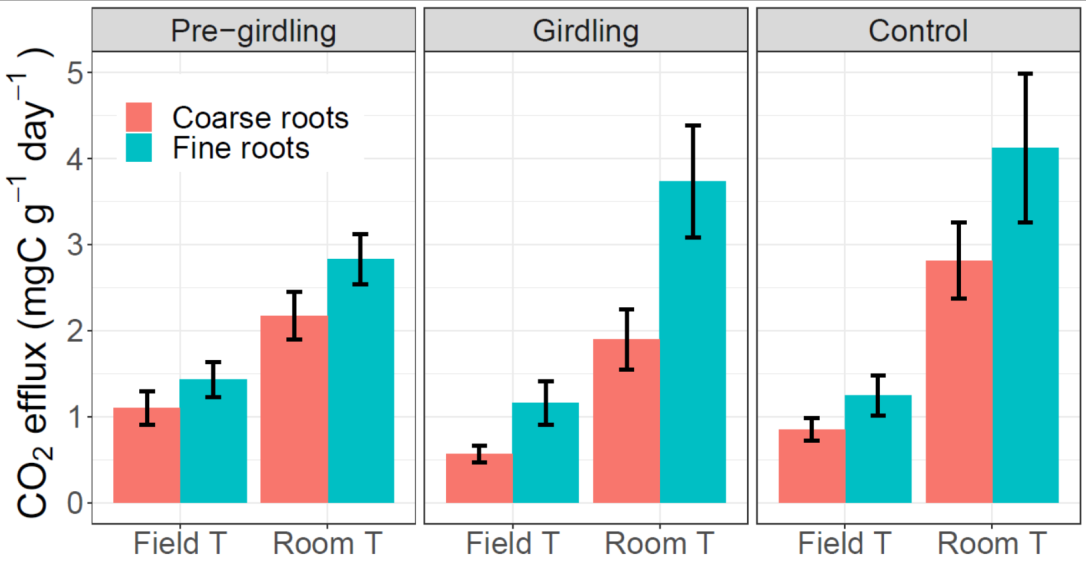 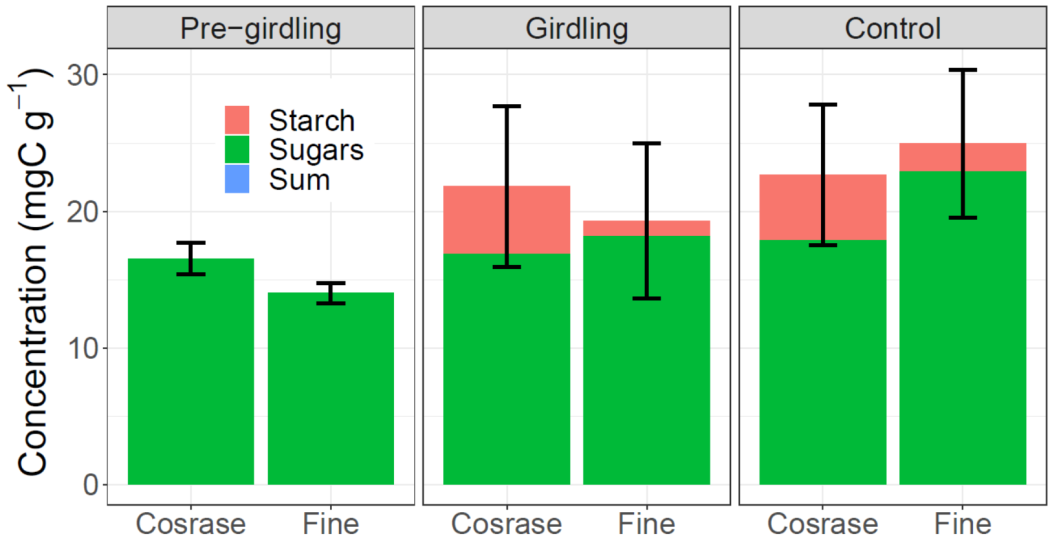 In this campaign starch was not measured
Repeated respiration incubations of stored roots
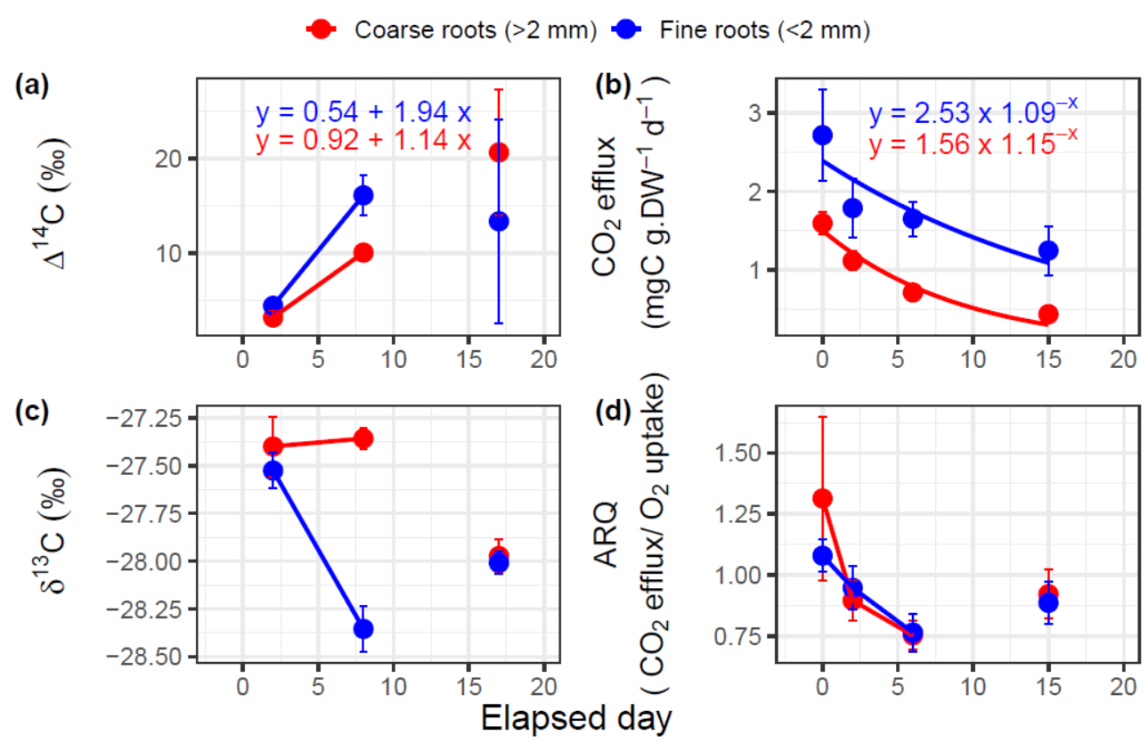 Of respired CO2
Strong response of respiration to storage time in first 8 days- 
Increase in D14C – storage with old C was used
Decrease in respiration rate
Decrease in d13C and ARQ – probably change in respiratory substrate
But incubation in days 15 and 17 are less consistent, maybe the roots reacted with laboratory CO2 
Fast pool can be defined as the amount of C with D14C signature of current year
With confidence interval of two analytical errors we defined 8.2‰ as the threshold – all C with D14C below that value belongs to the fast pool.
Of respired CO2
Newly grown roots harvested in summer 2019
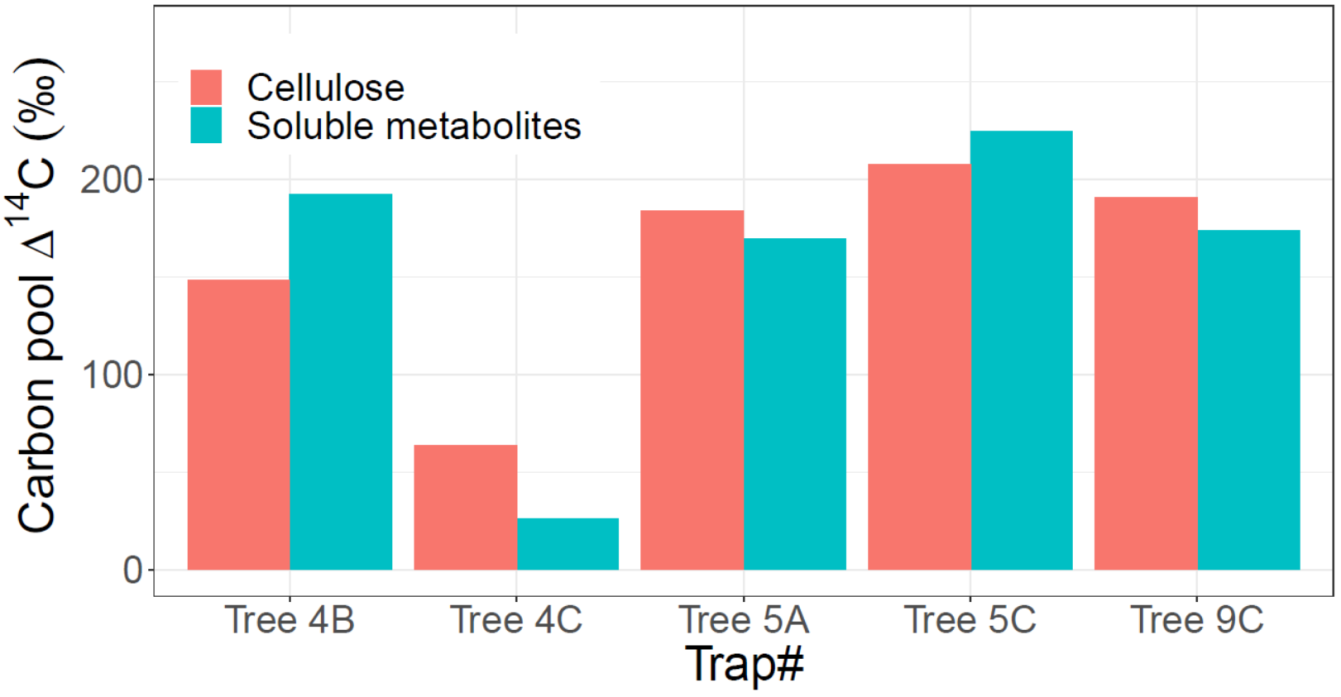 The mean cellulose- D14C signature corresponds to the atmospheric CO2 observed in 1989 (31 years ago) !
Conclusions
The good correlations between NSC and cellulose D14C suggest most of the C storage (slow pool) is not used regularly
However, the slow pool is accessible for metabolism when needed
The fast pool storage that supports respiration is ~30%-40% of total storage and it contains C fixed in current year
The size of the ‘fast pool’ storage that supports respiration is ~6 mgC g-1
Almost 3 months after girdling storage pools and CO2 efflux rate were stable 
Almost 3 months after girdling the respired CO2 was only slightly older than in the control trees, unlike respired CO2 from stored roots that increased rapidly, suggesting the fast pool was replenished by relatively young C from the lower stem or main roots.
New roots can be formed by extremely old C